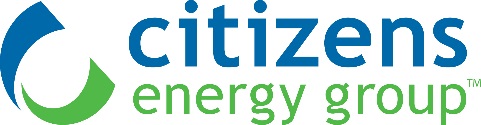 Operating “New” Multiple Hearth Incinerators
40 CFR Subpart LLLL
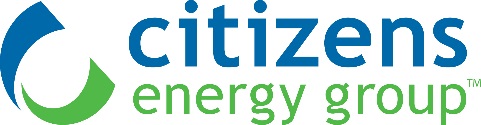 “New” MHI emissions limits
% Emissions Reduction (existing to “new”)
52 PPM CO
210 PPM NOX
2.4 µg/DSCM Cadmium
3.5 µg/DSCM Lead
45 pg/DSCM D/F (TMB)
2.2 pg/DSCM D/F (TEQ)
[Speaker Notes: 1. CEG acquired wastewater in 2012, NSPS and EG were finalized in 2011. Rulemaking required by court order to address Urban Air Toxics from §112 area sources. 
2. The MHI were due for a rebuild. Considered doing everything but continuing to incinerate. Sought design to meet limits: CO controlled with RTO. Cadmium/Lead controlled with WESP. D/F controlled with RTO and Carbon Adsorber. None of these controls were considered in the NSPS.]
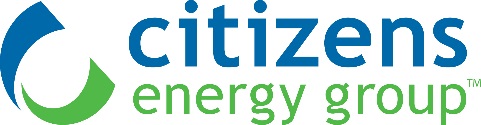 System Overview
Rehab/
Replace
New
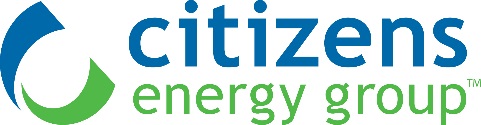 Operating Limits
Part 60 requires demonstration of continuous compliance with operating limits or CEMS, including startup, shutdown and malfunction
Stack Testing sets operating limits that each MHI must stay within following stack testing
Use of bypass stack prohibited
[Speaker Notes: Difficulties: Establishing wide enough ranges to make it possible for continuous compliance while demonstrating compliance with the emissions limits. Protection of the control equipment and life safety necessitates use of the bypass damper. Continuous compliance during startup and shutdown is difficult: air flow, excess oxygen, low temperatures. All these deviations require a significant amount of reporting followed by extensive settlement discussions with the state. 5-year renewal has taken >200 hours of review prior to public notice and comment to limit unnecessary state conditions for continuous compliance, monitoring and compliance demonstrations.]
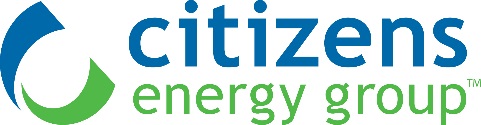 More Equipment, More Maintenance!
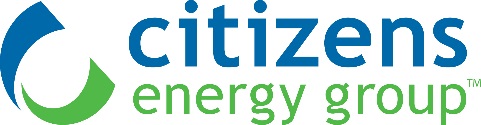 Maintenance Plan Development
New emissions permit drove development of maintenance plan
  Basic plan developed from OEM guidelines
  Settled on semi-annual cadence of major maintenance outages to preform maintenance tasks
  Key activities
Permit required semiannual instrument calibrations on RTD’s, Diff Pressures and flows
Cleaning and inspection of WESP, RTO, Packed Tower, Incinerator refractory and bypass dampener
Safety and performance inspections of burners
Sensing lines
Heat trace and insulation
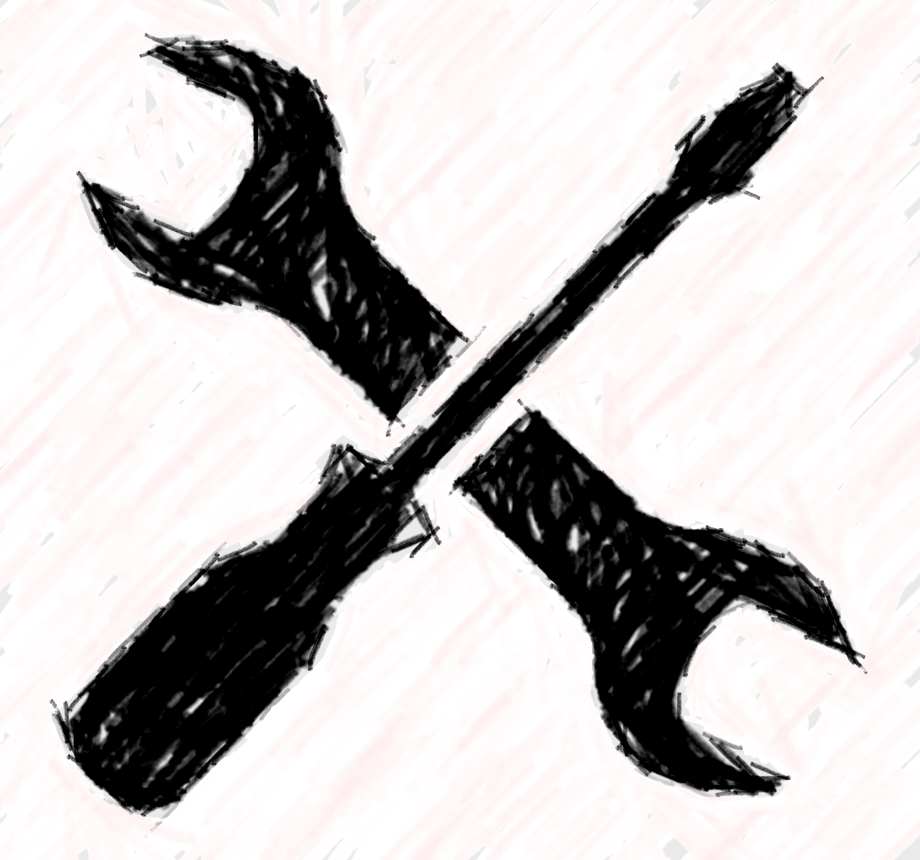 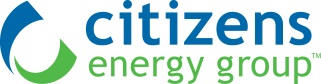 Maintenance Costs Increases
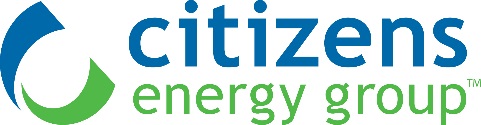 Operational Challenges
Juggling Parametric Monitoring limits 

Scrubber Water Drain pH 
Source water pH fluctuates seasonally
Feed rate and sludge characteristics vary continuously 

System Flow and Differential Pressures
Sludge moisture content and feed rate affect air flow
Seasonal ambient air temperatures
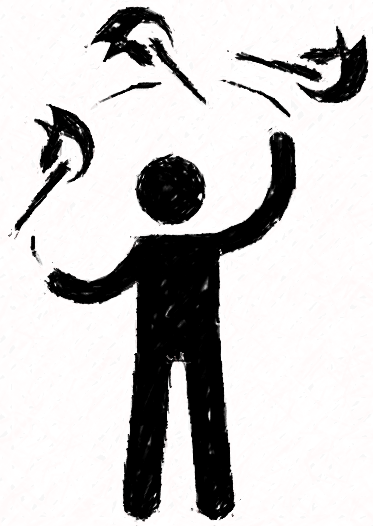 [Speaker Notes: Scrubber water pH control was a known challenge going into this project. Two systems were installed for pH control but both systems were largely unsuccessful. pH control is handled by reducing the feed to reduce the acid gas capture.
Airflow through the system must stay in the range set forth during stack testing. However, differential pressures throughout the system also need to be maintained within the parametric monitoring limits and the equipment safety limits. This can make things very difficult on the operators.]
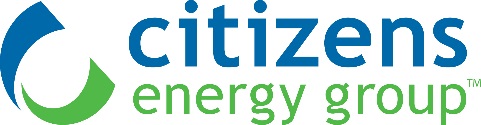 Control System & Operational Improvements
Limiting Emergency Bypass Events 
Increasing dependability without compromising safety

  Limiting Parametric Monitoring Deviations
Block averages can be tricky w/r/t taking units in and out of service
Putting meaningful data in front of Operators
Ensuring that compliance stack tests are representative of the full gamut of operational conditions
Running the Induced Draft fan at low/normal/high speed throughout stack testing creates parametric monitoring ranges that are less restrictive
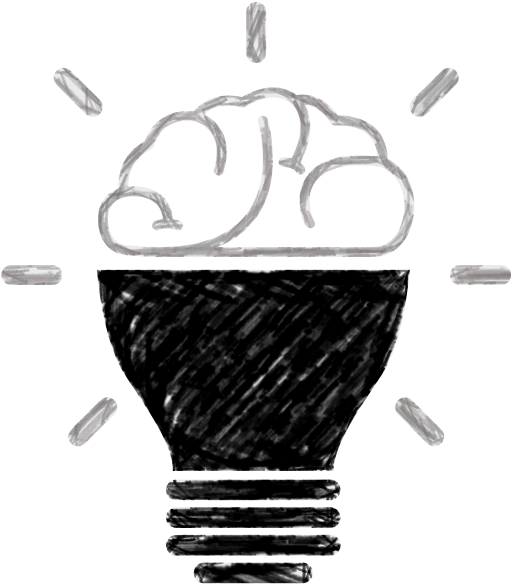 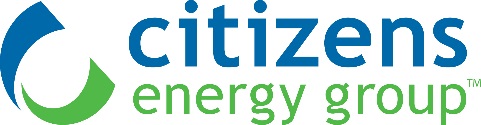 Operational & System Improvements
New tools had to be created to help Operators track block averages throughout overlapping shifts

PLC programming had to be modified so that bypassing the emissions control equipment was the last resort